Medieval Europe
A general overview – 
PERSIA TLC
POLITICAL Aspects of Medieval Europe:
-Monarchy:
	Landed aristocrats – gained land and power
	Some became “kings”
	Ex. Frankish Kingdom, Kingdom of England
-Feudalism:
	Response to Viking invasions
	Local lords – offer land & protection
	Vassals – provide service (military & agricultural)
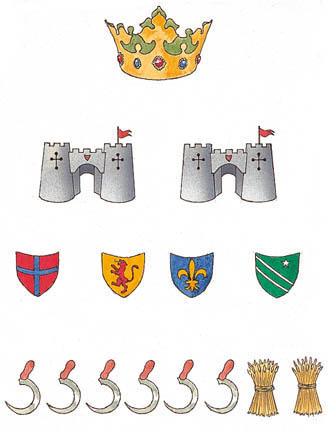 POLITICAL Aspects of Medieval Europe:

-Structure of a Kingdom
POLITICAL Aspects of Medieval Europe:

-Oath of Fealty from Vassal (Knight) to the Lord (Baron, Duke, etc.)
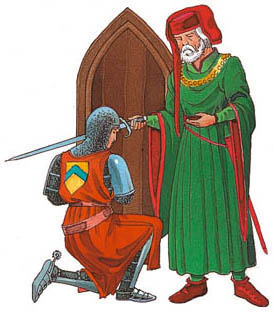 ECONOMIC Aspects of Medieval Europe:

-The Barter System:
	Exchanging of goods/services for other 	goods/services
-Banking:
	Coins to purchase goods
	Exchange currencies
-Varied Trades & Professions
-The Manorial System
-Trade Routes:
	Extended throughout Europe, Northern Africa, 	the Middle East, & extends into Asia
-Agricultural Production
-THE BUBONIC PLAGUE!!!
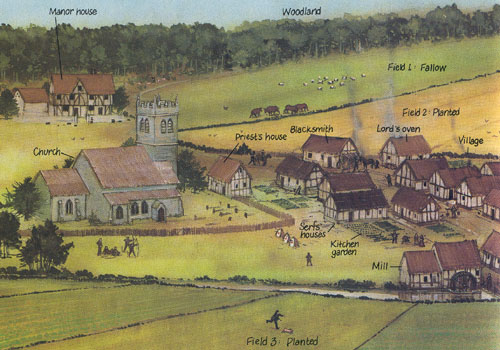 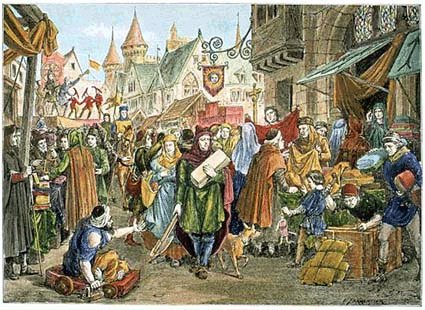 ECONOMIC Aspects of Medieval Europe:
Medieval European Market - Bartering
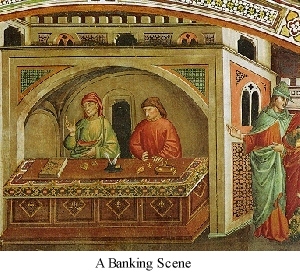 ECONOMIC Aspects of Medieval Europe:

-Banking
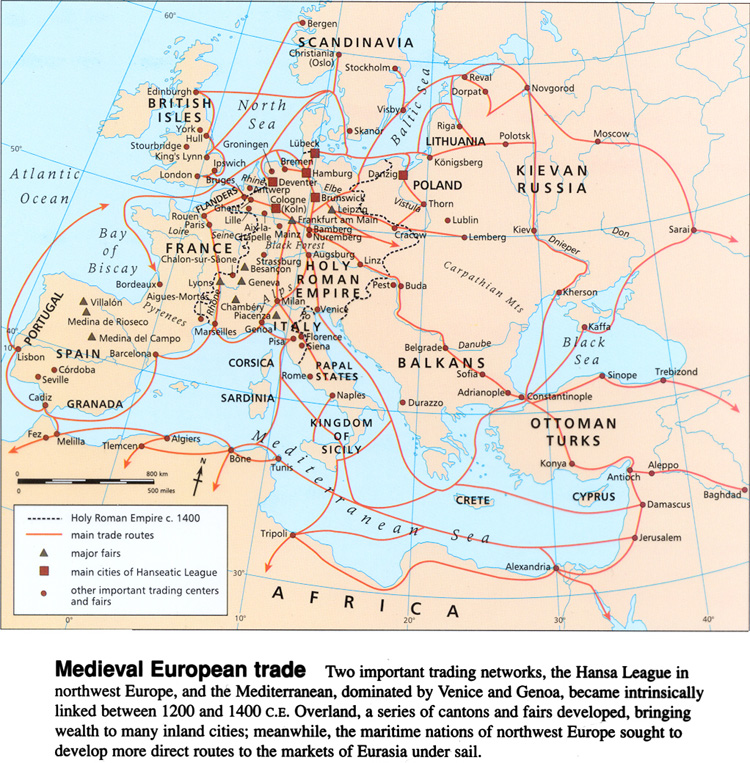 RELIGIOUS Aspects of Medieval Europe:

-The Catholic Church:
	Organized church by end of 2nd c. CE
	Hierarchy of the Church
	Preserved “classical” civilization
	Monks (Monasteries) & Nuns (Convents)
-The Schism:
	1054 CE – split of Christian Church into two 	branches
	-Western (Latin) Europe – Roman Catholic
	-Eastern (Greek) Europe – Eastern Orthodox
-The Crusades:
	-Mostly religious wars b/w Christians & Muslims
	-4th Crusade – Western Europe vs. Byzantine 	Empire
-THE BUBONIC PLAGUE!!!
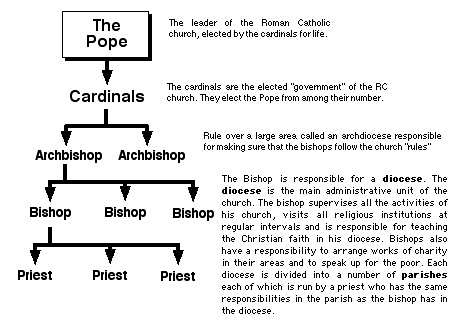 RELIGIOUS Aspects of Medieval Europe:

-Roman Catholic Church Hierarchy
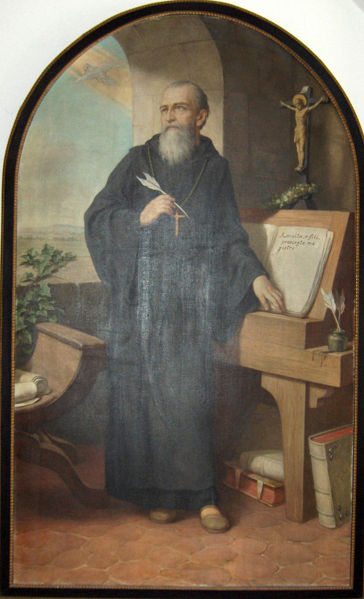 RELIGIOUS Aspects of Medieval Europe:
-St. Benedict, founder of Benedictine Monks
-Hildegard of Bingen
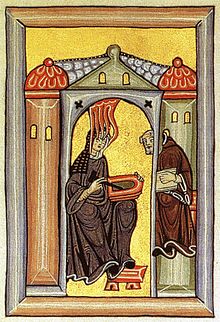 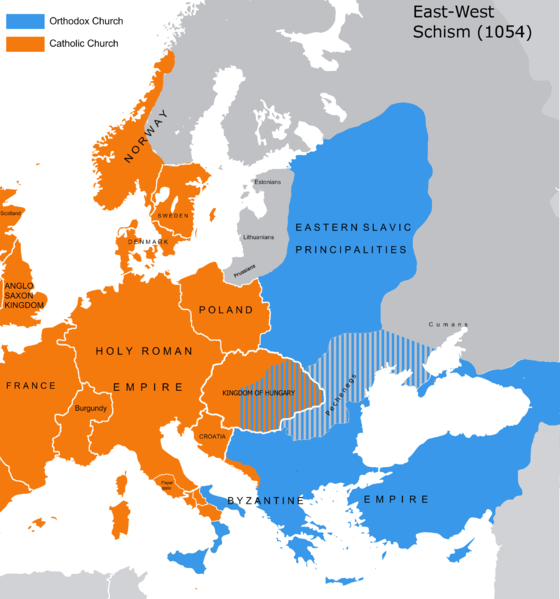 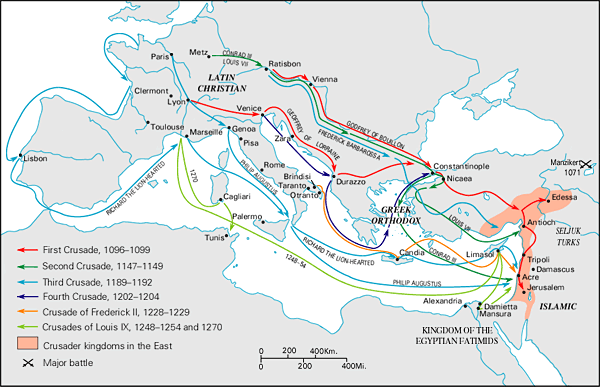 SOCIAL STRUCTURE Aspects of Medieval Europe:

-Feudalism
	Protection & land in exchange for services
-Manorial System
	Restricted trades/jobs of individuals
	Serfs (not slaves, but close)
-The Catholic Church
	Imposed restrictions on everyday life
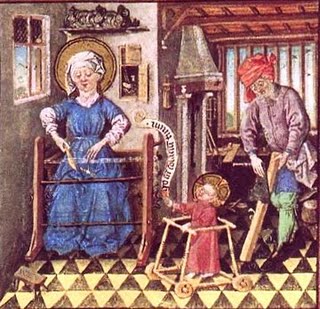 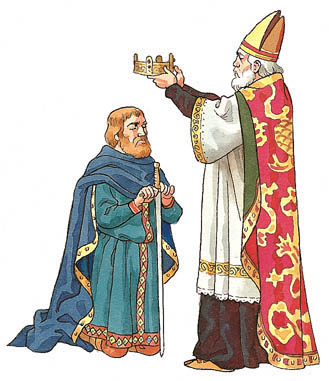 INTELLECTUAL/TECHNOLOGICAL Aspects of Medieval Europe:

-Magna Carta
	Limitation of government powers
-Gutenberg’s Printing Press (1500s)
	Moveable type
	More books – cheaper – more affordable
-University System
	Oxford – 1st public univ. in Europe
-Carruca 
	Wheeled plow
-Three-field system of farming
	Greater production & variety of crops
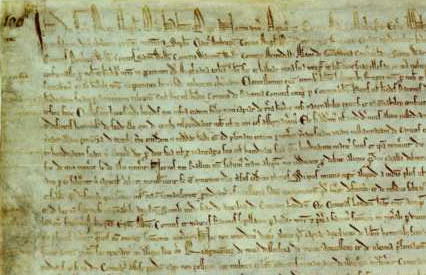 INTELLECTUAL & TECHNOLOGICAL Aspects of Medieval Europe:
-Magna Carta – English document of obligations between lord & vassals
INTELLECTUAL & TECHNOLOGICAL Aspects of Medieval Europe:

-Johannes Gutenberg’s Movable Type Printing Press
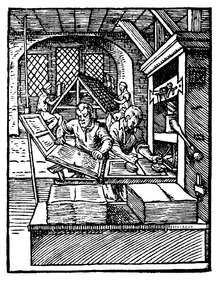 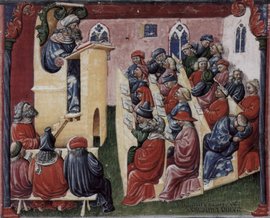 INTELLECTUAL & TECHNOLOGICAL Aspects of Medieval Europe:

University Lessons
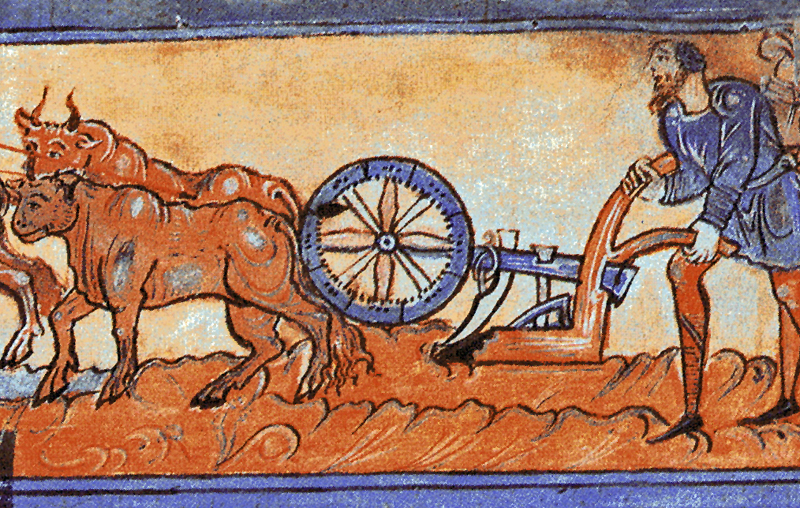 INTELLECTUAL & TECHNOLOGICAL Aspects of Medieval Europe:

Heavy-Wheeled Plow, or Carruca
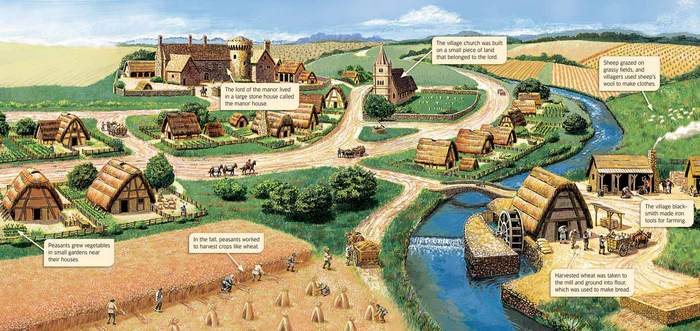 ARTISTIC Aspects of Medieval Europe:

-Gothic Architecture
	Notre Dame Cathedral, Paris
-Illuminated Manuscripts
	Monks illustrating the Bible
	The Book of the Kells
-The Bayeux Tapestry
	Story of Battle of Hastings (1066)
-Stained Glass
	Story-telling for illiterate
-Manor Houses
	Changes in architecture (1st priority – safety)
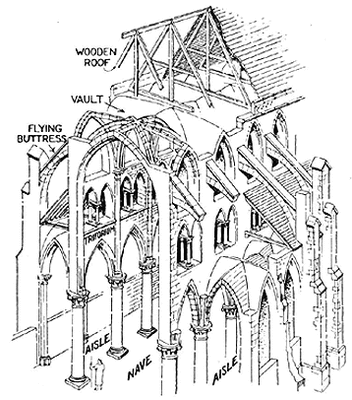 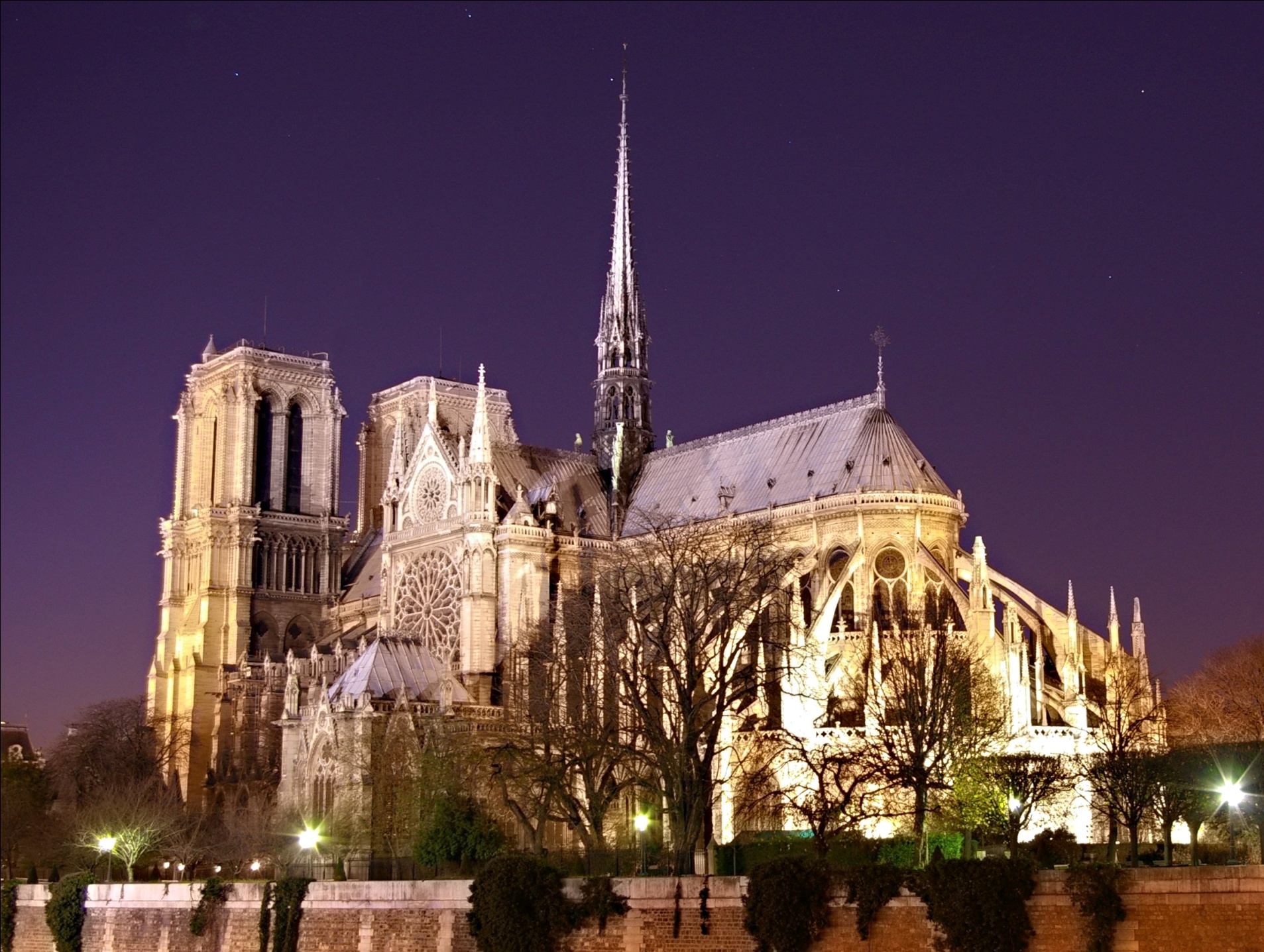 ARTISTIC Aspects of Medieval Europe:

-Illuminated Manuscripts
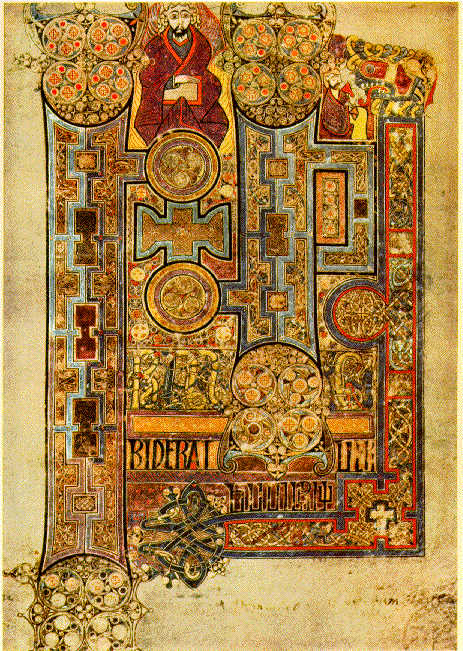 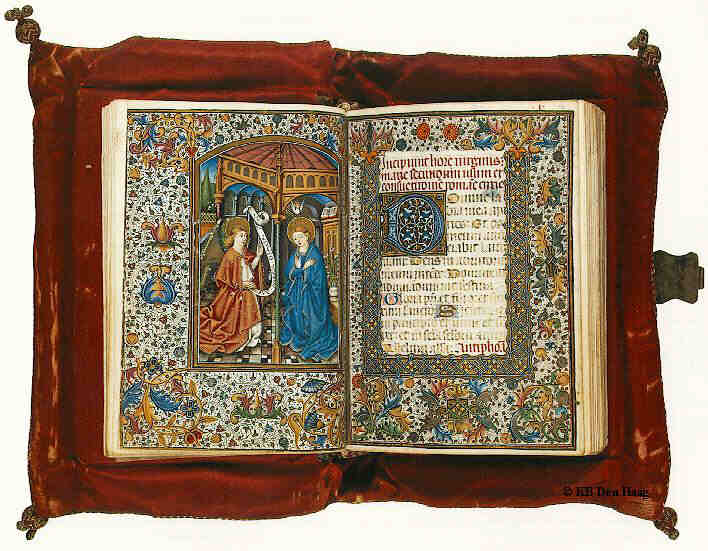 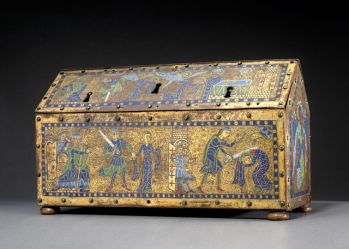 ARTISTIC Aspects of Medieval Europe:

-Religious Relic Box – Contained bones, ashes, clothing, etc. believed to belong to important figures within Christian history
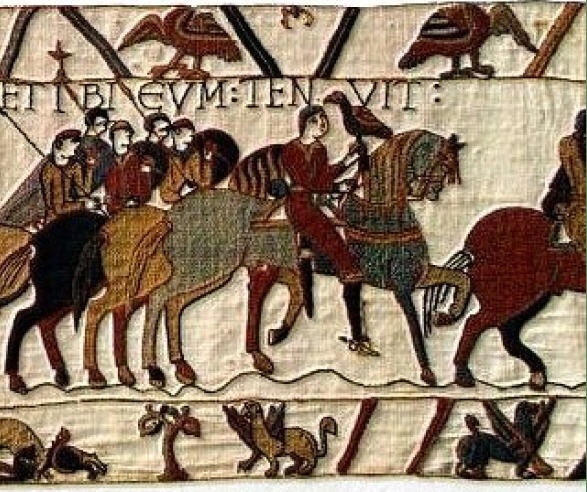 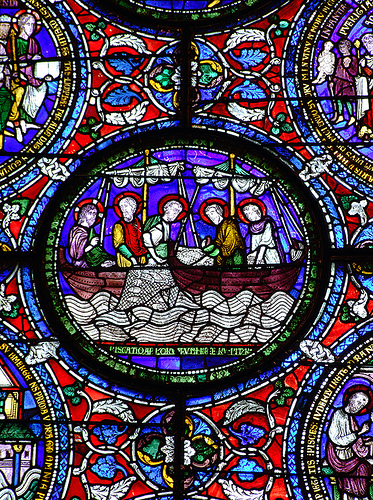 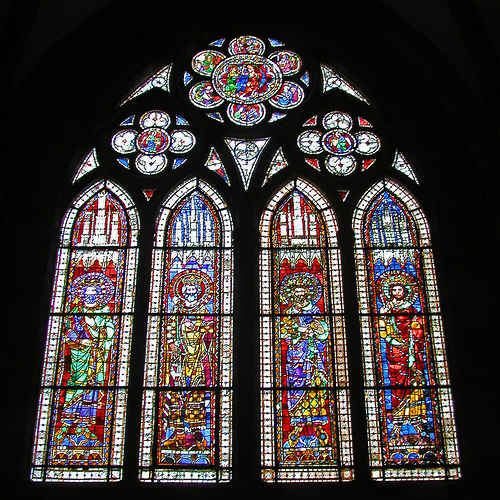 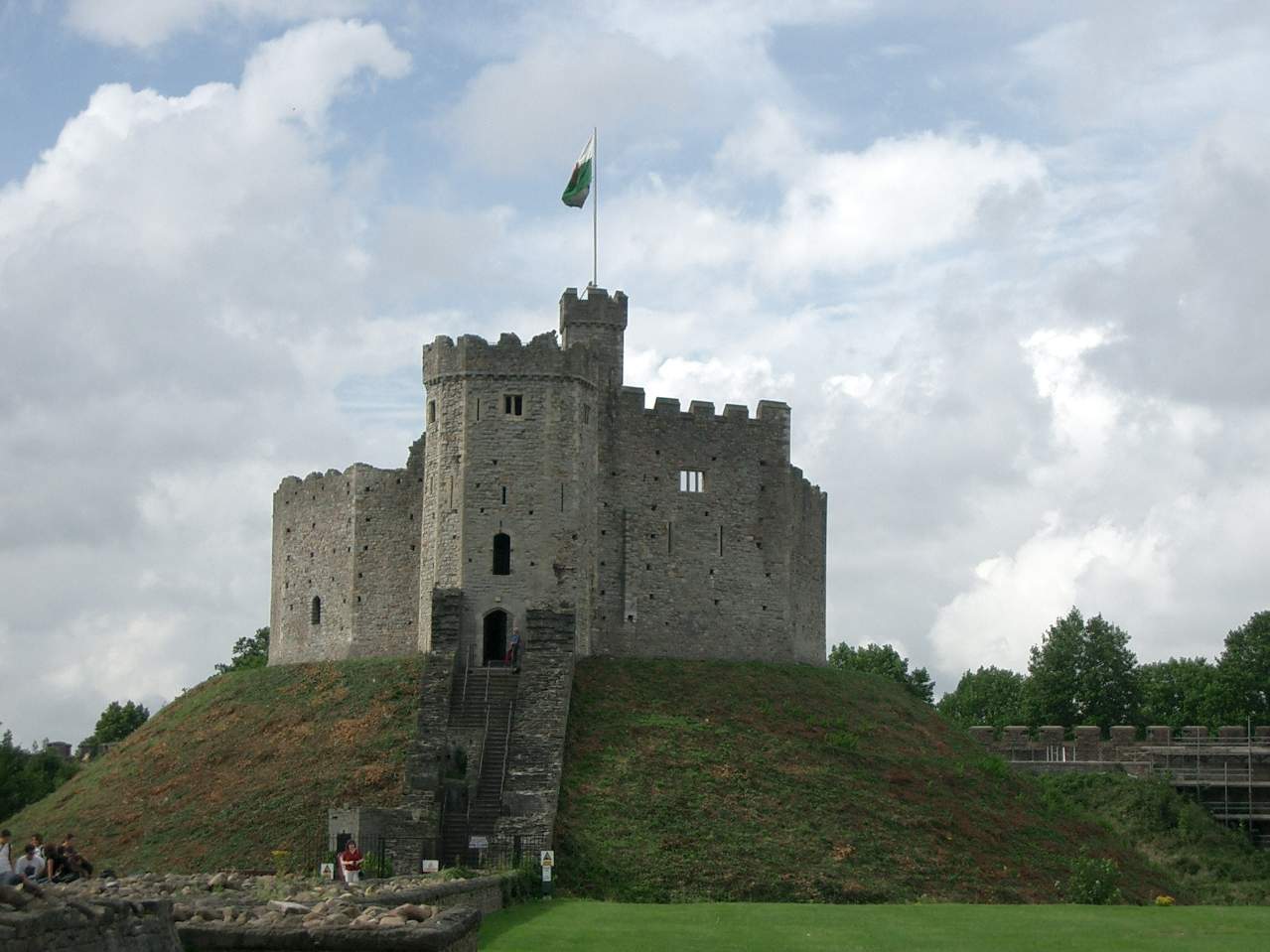 LEADERSHIP Aspects of Medieval Europe:

-Charlemagne
	Carolingian Empire & Renaissance of Learning
-Pope Urban II
	Called for a Crusade against infidels in the Holy 	Land
-Joan of Arc
	Heroine for the French People in the Hundred 	Years’ War
-King John
	Signed Magna Carta
-Saladin, King Richard the Lionheart, Philip Augustus, & 	Frederick Barbarossa - Involved in the 3rd Crusade
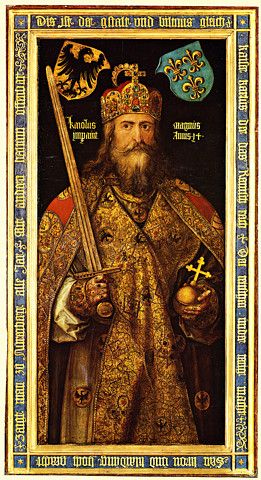 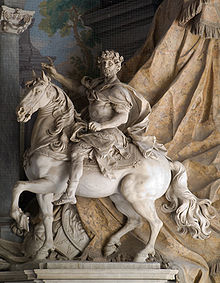 LEADERSHIP Aspects of Medieval Europe:

-Charlemagne
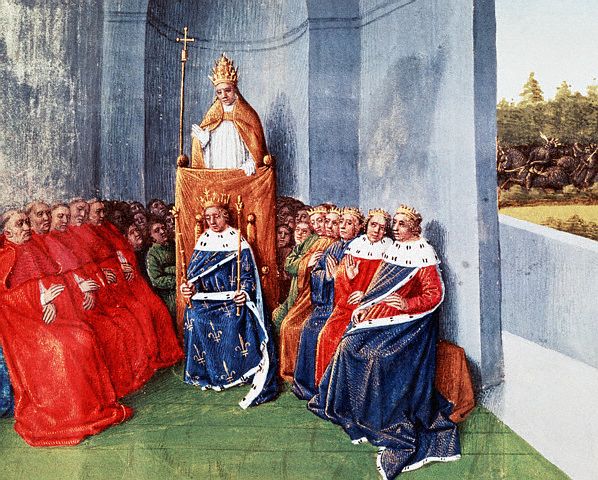 LEADERSHIP Aspects of Medieval Europe:

-Pope Urban II – 1st Crusade
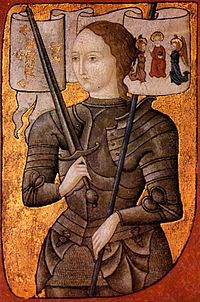 LEADERSHIP Aspects of Medieval Europe:

-Joan of Arc (1485)
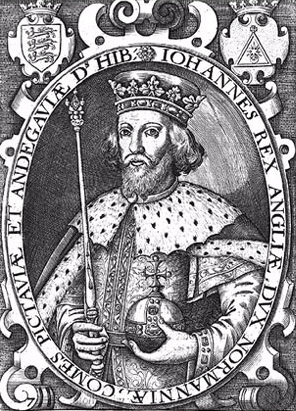 LEADERSHIP Aspects of Medieval Europe:

-King John (1166-1216)
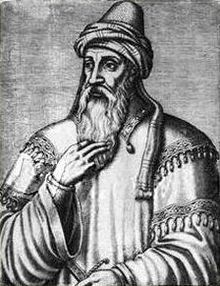 LEADERSHIP Aspects of Medieval Europe:

-Saladin
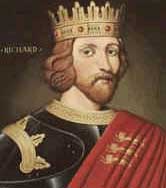 LEADERSHIP Aspects of Medieval Europe:

-King Richard the Lionheart
CONFLICT Aspects of Medieval Europe:

-The Viking Invasions
	Led to feudalism
-THE BUBONIC PLAGUE!!!
	Between 50-60% of Europe’s population died in 4 	years
-The Crusades
	Especially First through Fourth
-The Hundred Years’ War
	Shift in power between England & France
-Church vs. Secular Rulers
	Struggles between the power of the Popes and 	the power of the Kings
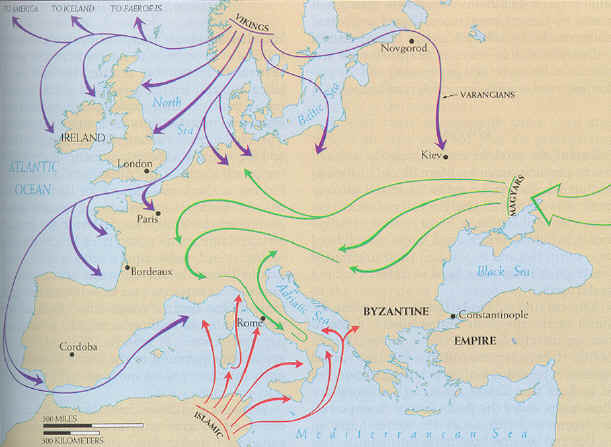 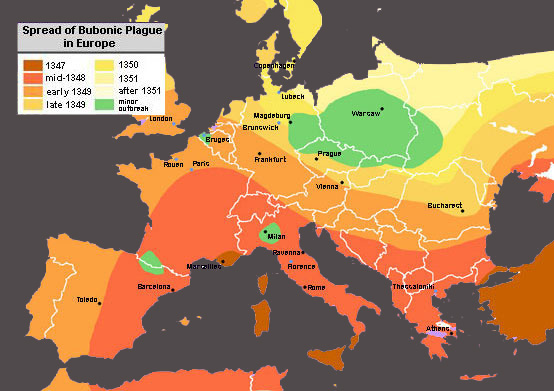 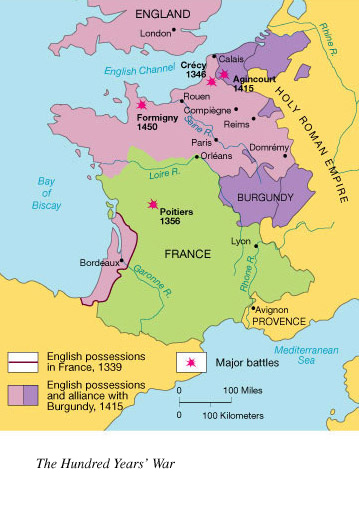